SEX
ssewKoIX
FémWv   ssewKoIX ?2. ssewKoIX  Hcp ssZhZm\amWv.3. Ft¸mgmWv  {]ISamb amÁ~Ä imcocnI am\knI, 	sshImcnI Xe¯nÂ Hmtcmcp¯cnepw ImWp¶Xv.
4.	 Hcp a\pjysâ hnhn[ L«~Ä.	>1.ssiihw
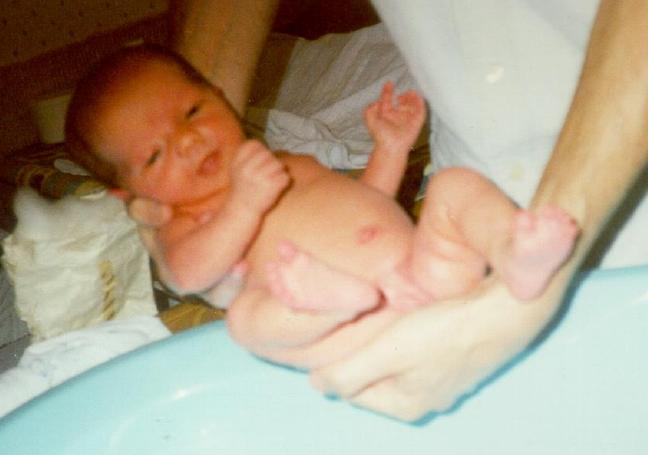 >2._meyw
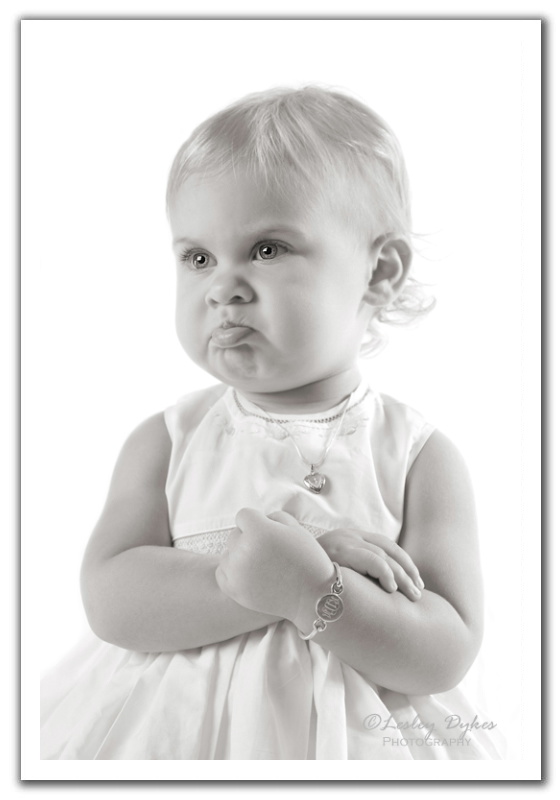 >3.Iuamcw
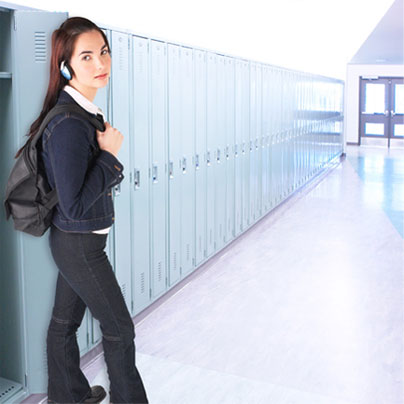 >4.buÆ\w
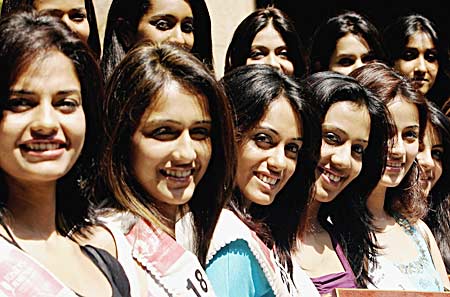 >5.a²yhbÊv
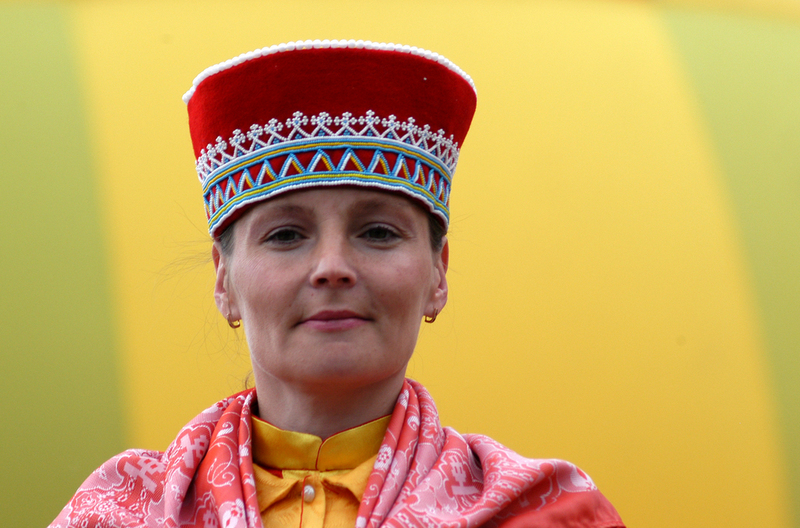 >6.hmÀ²Iyw
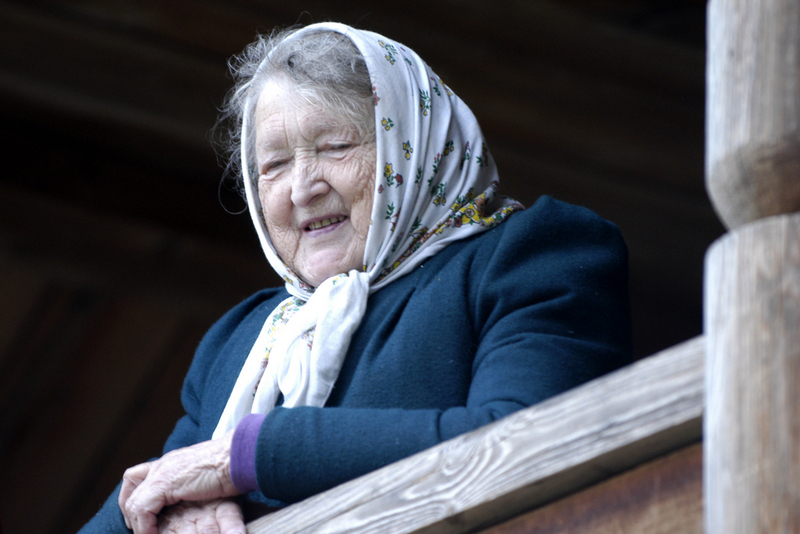 Iuamcw, buÆ\w þ hyXymk~Ä aäp L«~fnÂ \n¶pw hyXykvXamWv.
BécoI hyXnbm\~Ä,  imcocnI, ssewKnI hfÀòªsb \nb{én¡p¶ 
     tlmÀtam¬-------- þ sslt¸m¯emakv, ]näypädn
7.    AÞhfÀòª þ   tlmÀtam¬, Cukv{SP\pw, s{]mPÌvtdmWpw.
8.    ]pcpjtlmÀtam¬ þ sStÌmÌntdm¬.
9.    sImgp¸v  þ  tlmÀtam¬, se]än³.
10.   _mlyhyXnbm\w
		kuµcyw 
		s]m¡w hbv¡Â
		kvX\ hfÀòª
		tcmaw hfÀòª
		BÀ¯hmcw`w.
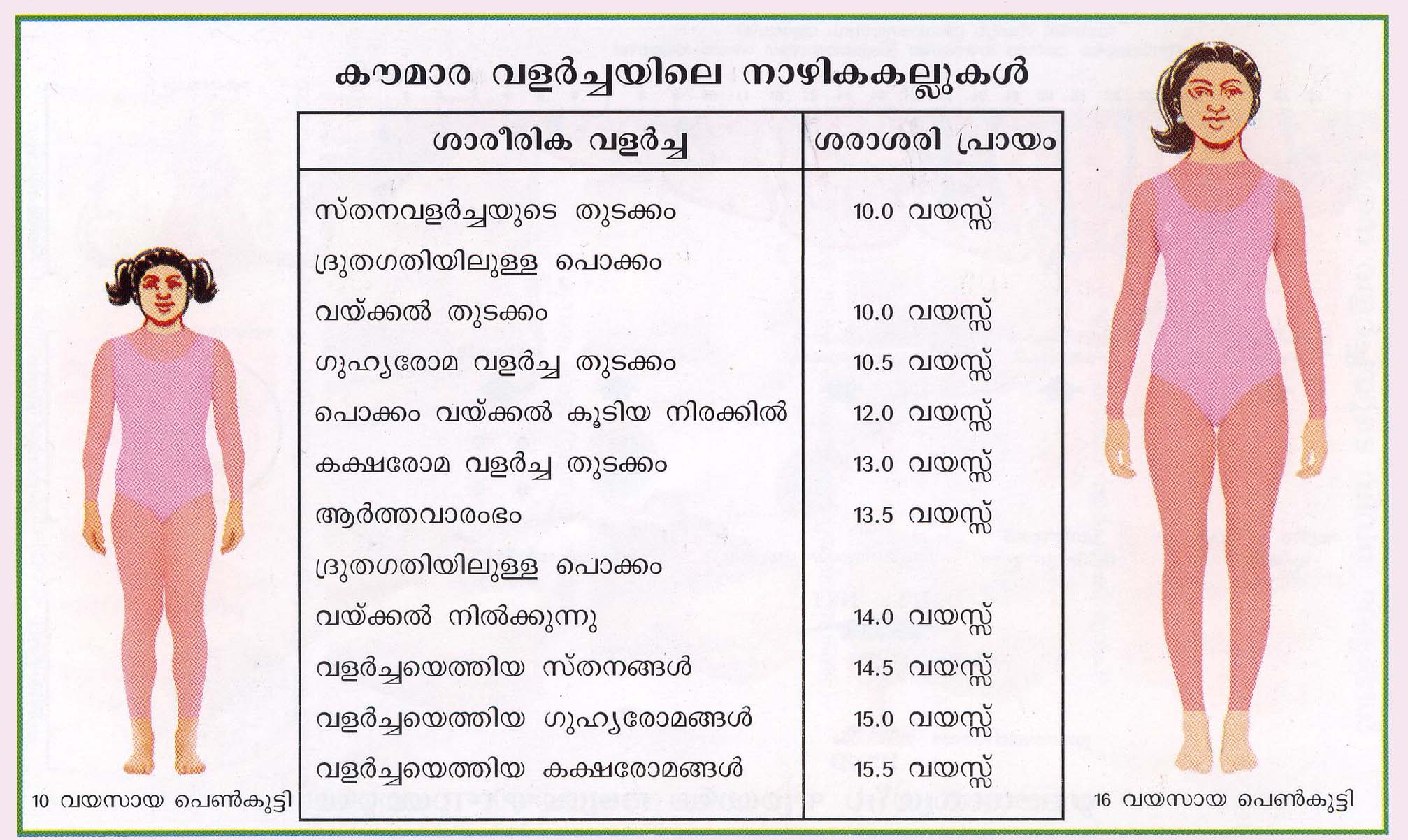 11.   BÀ¯hZn\~sf F~s\ kao]n¡mw ?
	
BZys¯ X¿msdSp¸v : 

1. imcocnIamb hfÀòªbpsS 2---------------, 4 hÀj¯n\pÅnÂ D­mIp¶p.
	14 hbÊmbn«pw Hcp e£Whpw I­nsÃ¦nÂ tUmIvSsd ImWn¡pI.

2. \m]vIn³ D]tbmKn¡pI, 12 aWn¡qdnÂ IqSpXÂ ]mSnÃ.
12.   BÀ¯hZn\~Ä F~s\ Nnehgn¡Ww ?
		ipNnXzw
		hn{iaw
		`£Ww
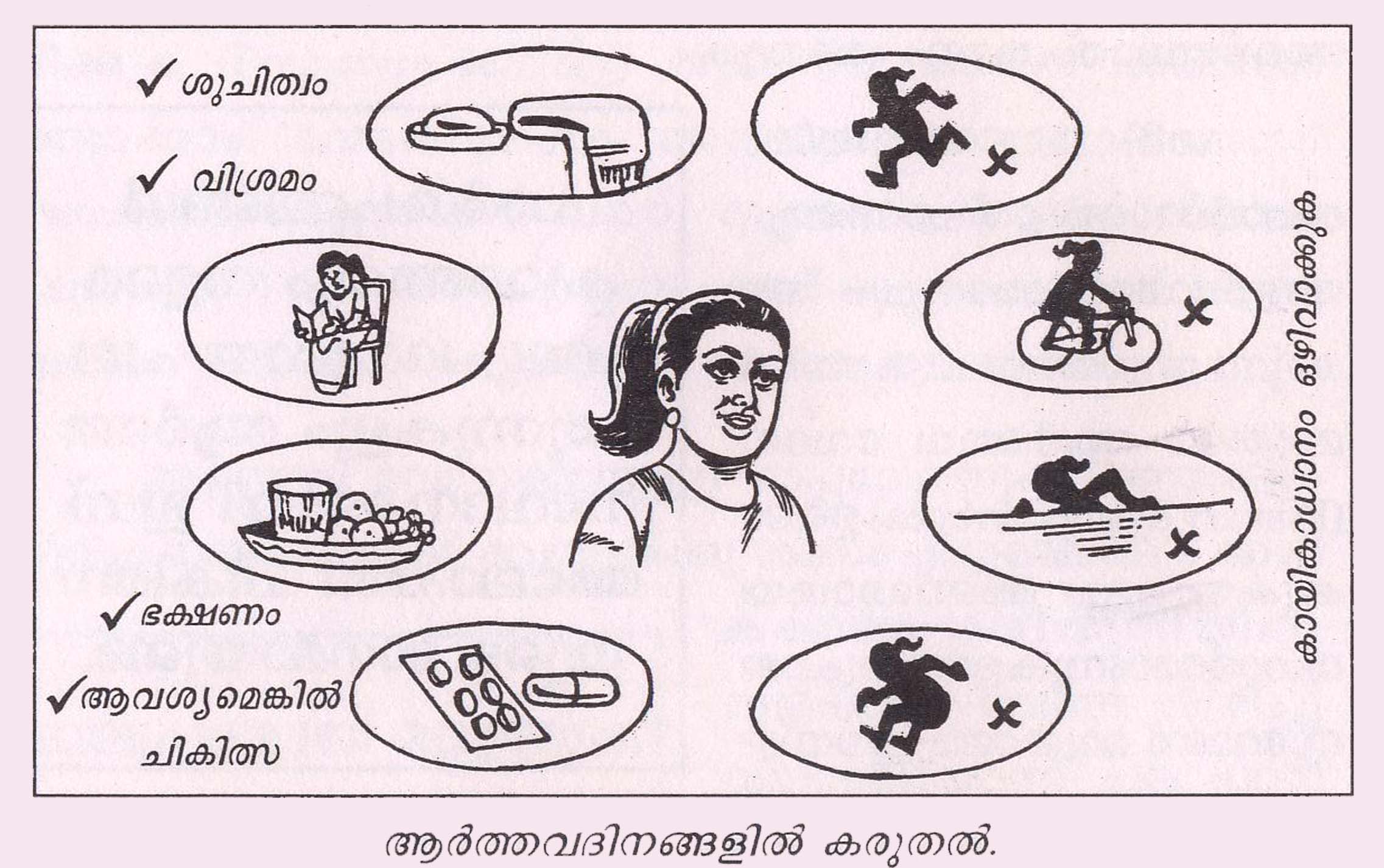 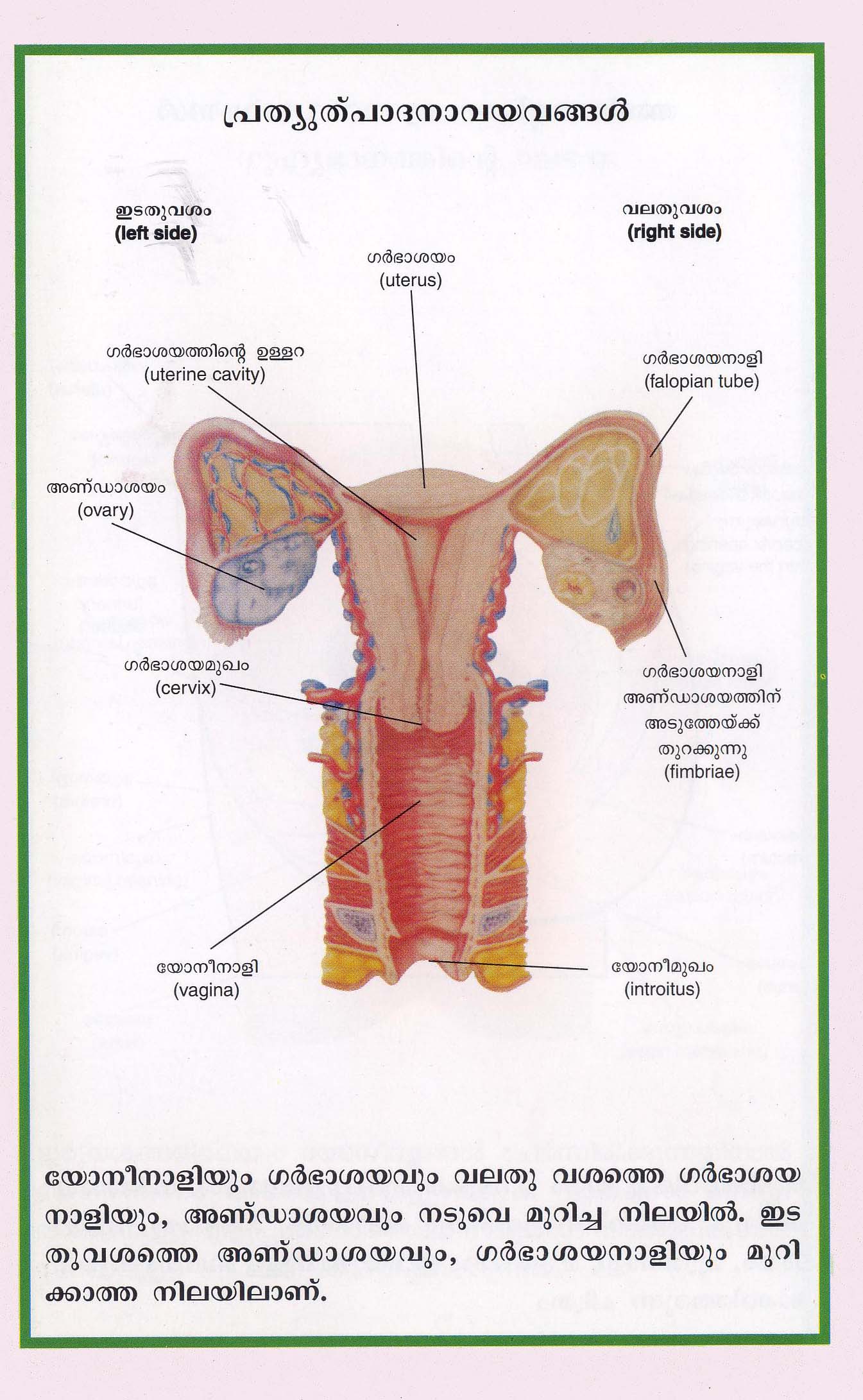 13.   BÀ¯h {Iat¡SpIÄ

ssZÀLyw  þ 28   (21 þ 35)
	30 þ 40 ml  càw \ãs¸Sp¶p.
	1st   1, 2 hÀjw {Iat¡Sv ImWmw.
14.   BÀ¯hthZ\ coXn aq¶p Xcw
	1.thZ\clnX BÀ¯hw
	2. BtcmKye£Wamb BÀ¯hthZ\
	3. tcmKe£Wamb BÀ¯hthZ\
15.   BÀ¯hthZ\ FépsIm­mWv ?
16.   BÀ¯hthZ\sb F~ns\ t\cnSWw ?
17.   ssewKoI NqjW~fnÂ \n¶pÅ kzbwc£.
	1. ssewKoI AXn{Ia~fpsS ImcWw ?
		hkv{Xhn[m\w, s]cpamäw.
	2. cà_Ôtam, {]mbtam ssewKoIXbv¡v AXoXaÃ
		ASp¯ _Ôp¡Ä, IpSpw_kplr¯p¡Ä.
	3. {]iv\¡mcmb BfpIsf XncnòªdnbpI
		kuµcys¯ ]pIgv¯p¶hÀ, t\m«w, kwkmchpw, kv]Ài\w, 
		ASp¯ncn¡pI.
	4. ho«nÂ Häbv¡mhpt¼mÄ
		P\Â.
	5. hoSn\p ]pd¯v ap³IcpXÂ
		_kvtäm¸v, tdmUv, anTmbn, ]elmc~Ä.
	6. kv{XoIsf kq£n¡pI.
	7. hkv{X[mcW¯nÂ HuNnXyw.
		kn\na, ]{XamknI, T.V, tamUÂ.
	8. ]qhmeieyw Hgnhm¡pI
18.   ssewKoI Zpcp]tbmKw
	1. kzbwt`mKw 			(tZmj~Ä)
	2. kzhÀ¤t`mKw			(tZmj~Ä)
	3. hy`nNmcw (Opposite)
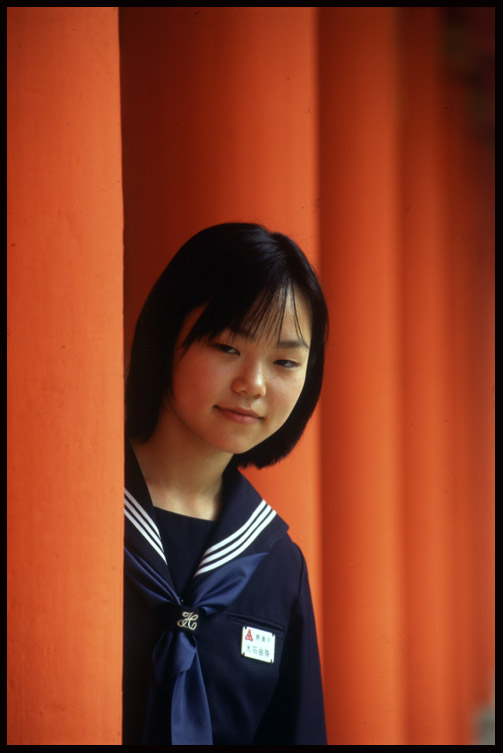